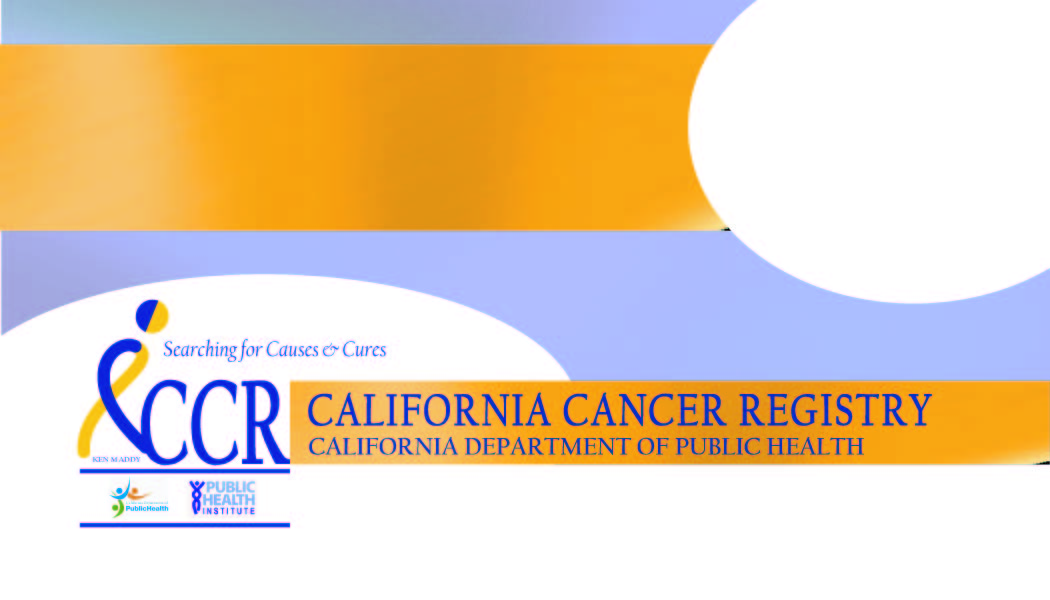 Recoding Audit Module (RAM)
Kyle L. Ziegler, CTR
Quality Control Specialist
Audit Coordinator
NAACCR: June 13-19, 2009, San Diego, CA
Recoding Audit Background
What is a Recoding Audit?
Verify codes match the text documentation
Original code must match the recode by the auditor
A discrepancy results if these codes do not match
260 cases recoded per audit
Consolidated Record
Single Admission
2
Recoding Audit Background
PEER Review Method of Auditing
Two auditors audit case blindly and independent of each other
Identify Trends in Discrepancies
Identify Educational Needs
Presentations
On-line modules
DSQC Memos
Volume I revisions
3
Recoding Audit Module (RAM) Objectives
Increase audit efficiency
Versatile audit parameters
Ability to change audited data items
Allows audits to be conducted on current data
Reduce time intervals between education and training efforts
4
Terms
5
Recoding Audit Model
6
Recoding Audit Model
7
Orientation and Features of the
Audit Recoding Screen
8
Orientation to the Recoding Queue
9
Recoding Screen Orientation
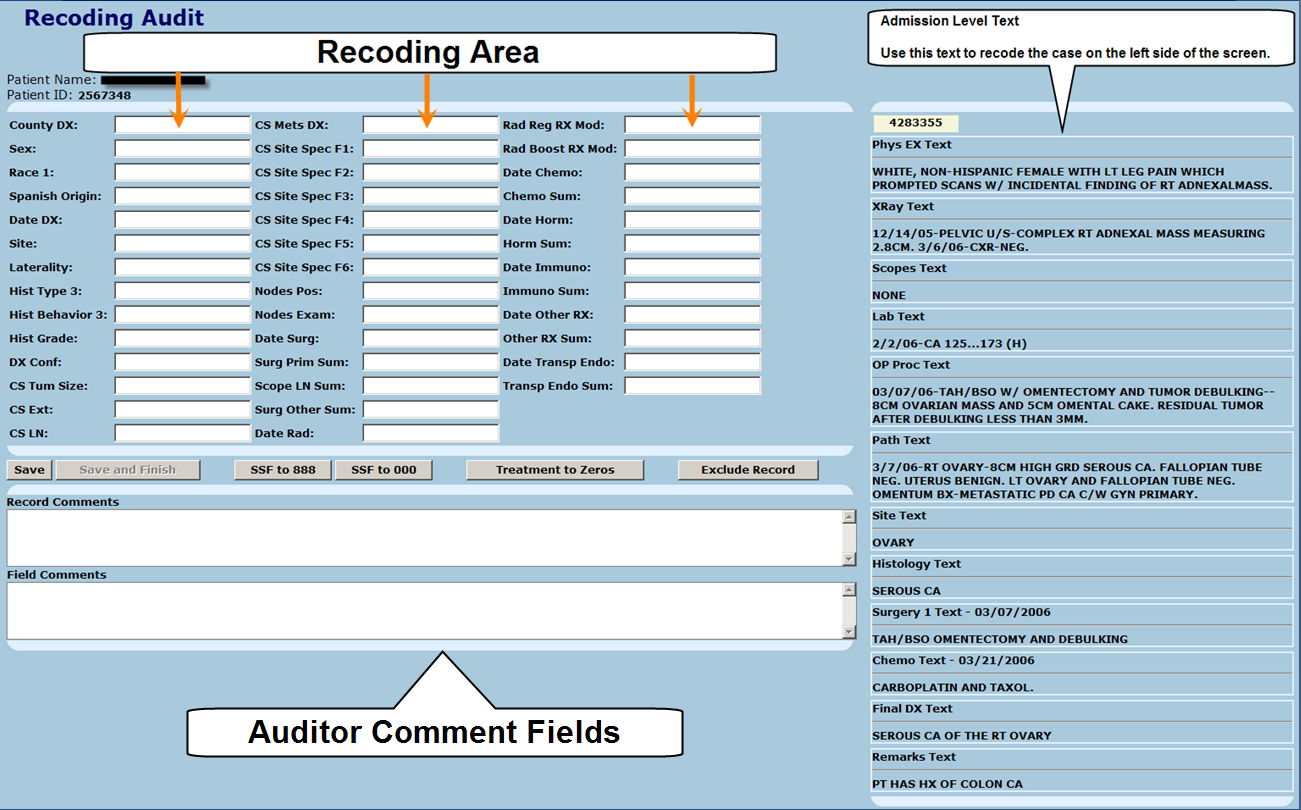 Admission Level Text
10
[Speaker Notes: There are three main areas of the recoding screen:
The Recoding Area
Admission Level Text
Auditor Comment Fields

The Recoding Area:
This is the area in which recodes that are deemed appropriate by viewing the text located to the right of the screen (the Admission Level Text)

The Admission Level Text:
This is the text from the admission that is being used to audit.  Use this text to code the data items located in the Recoding Area. 

Auditor Comment Fields:
There are two separate “comment” fields; The “Record Comments” and “Field Comments.”  These are discussed further on slide…Slide 11.]
Primary Auditor Recoding Screen
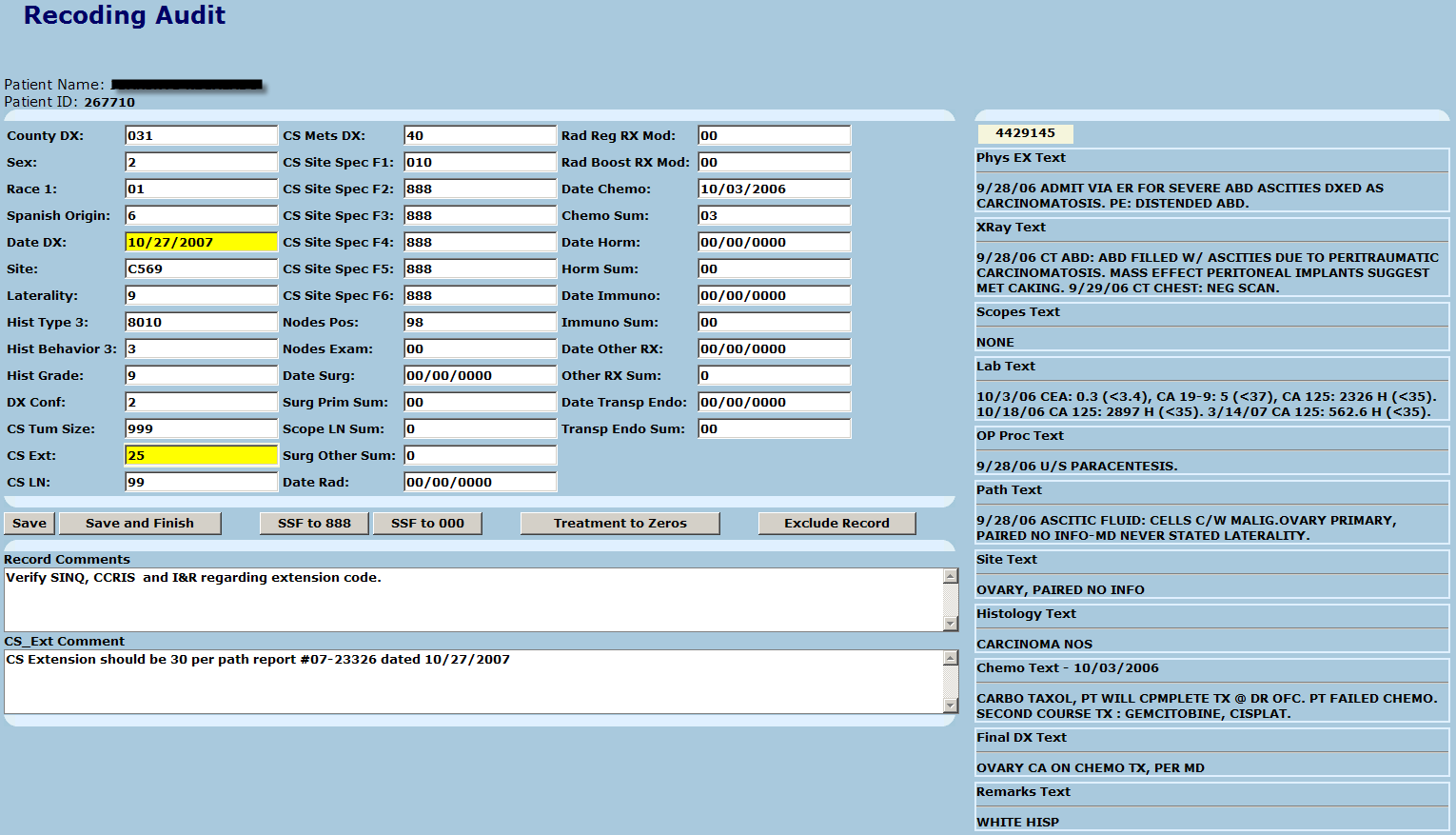 11
[Speaker Notes: This is an example of what a typical recoding screen will look like.  

When the auditor enters a code that is the same as the original code the field remains white. 

When the auditor enters a code that is different from the original code the field highlights in yellow after tabbed out of the field.  This is a signal to the auditor to make sure that what they entered is accurate and if so place a comment in the Data Comment sections of the screen.  In the above example, the discrepancy just occurred in the CS Extension  field, therefore the comment is placed into the CS Extension Comment field. 

TAKE NOTE:  Every code that is entered is being complied in a complex equation that eventually tallies:
	how many cases were recoded
	how many cases had discrepancies
	how many cases did not have discrepancies
	how many discrepancies there were total
	and then randomizes each data item according to VE status (VE’d or not VE’d)
	and calculates these rates individually

This is why it is important to make sure that only cases that get the “Save and Finish”  button clicked are those that are to remain in the audit.   If for some reason a case needs to be excluded then that feature can be used but only as a last resort.]
Secondary Auditor
12
Secondary Auditor
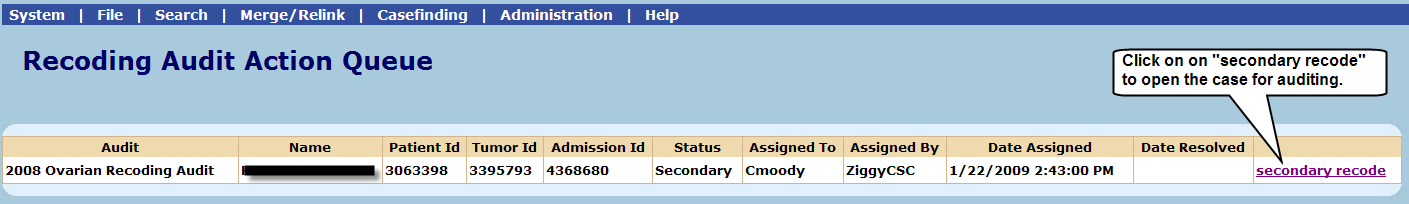 This queue will populate only when the primary auditor has completed a case
13
[Speaker Notes: The secondary auditor opens a case in the same fashion as the primary auditor, by clicking on the “Secondary Recode” link to the right of any patient. 

NOTE:  Unlike the primary auditor, the secondary auditor does not have to do the cases in any particular order.]
Secondary Auditor Recoding Screen
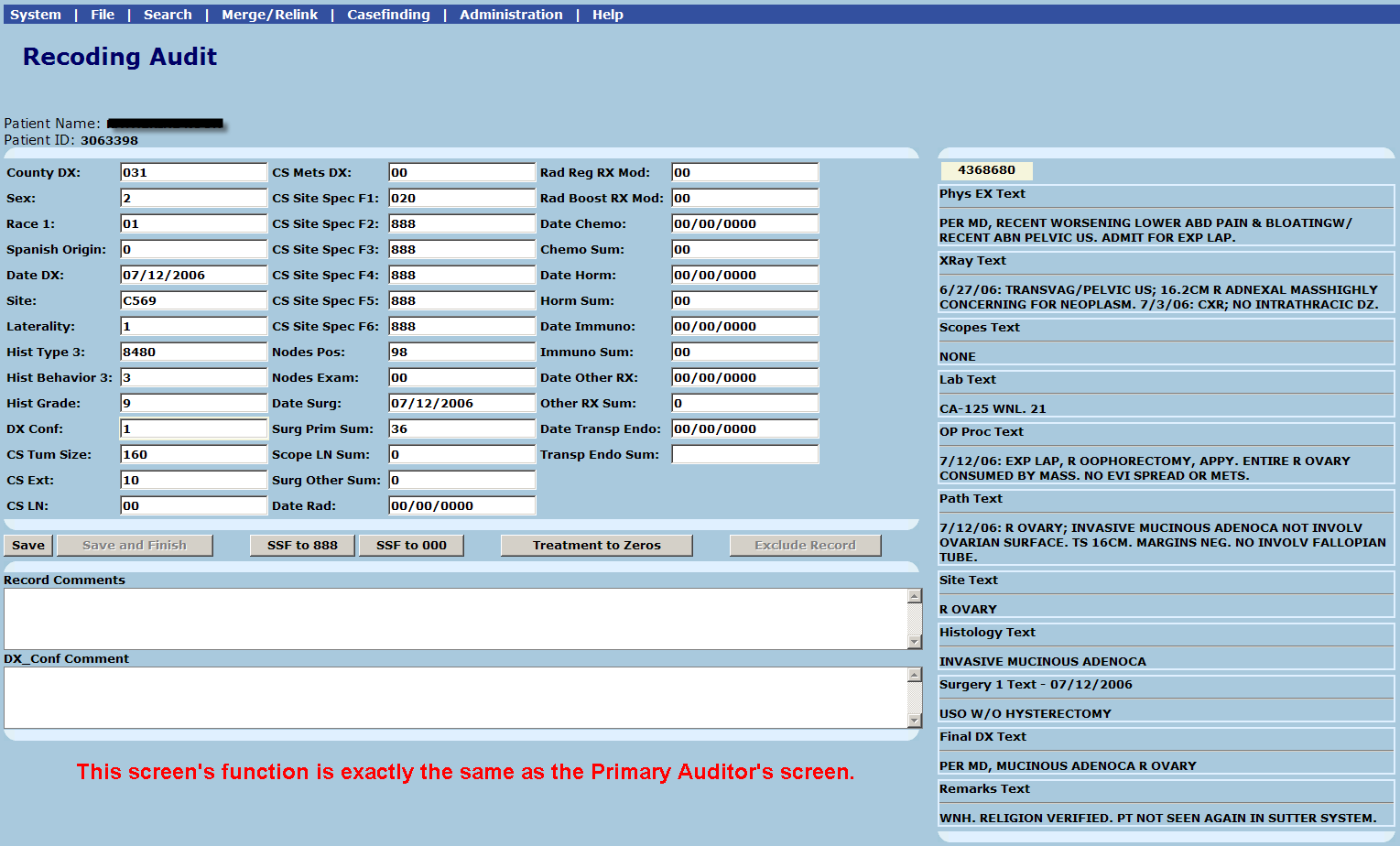 14
[Speaker Notes: The secondary auditor recodes the case the same way the primary auditor recodes the case.]
Orientation and Features
 of the 
Reconciliation Screen
15
Reconciliation Screen
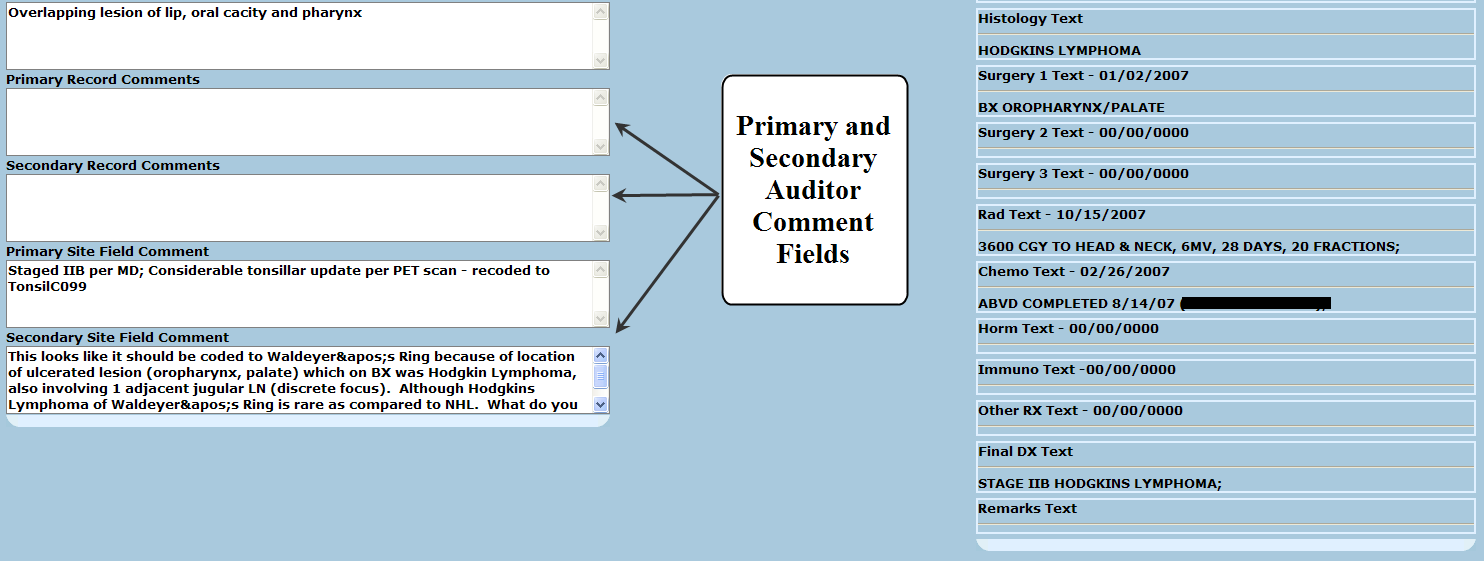 16
RAM Reports
Disposition Report
Discrepancy Rate 
Data Item
Overall Accuracy Rate 

Spreadsheet
Simple excel spreadsheet that dynamically documents audit results
17
RAM Reports – Disposition Report
18
Future RAM Development
Educational Tool
Training Visual Editors
Training New CTR’s
Central Registries
Hospitals
Visual Editing
Special Studies
19
Kyle L. Ziegler, CTR

kziegler@ccr.ca.gov
20